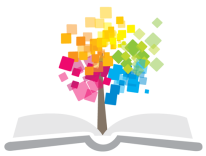 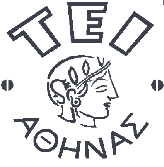 Ανοικτά Ακαδημαϊκά Μαθήματα στο ΤΕΙ Αθήνας
Φαρμακολογία
Ενότητα 6: Ψυχοφάρμακα (α’ μέρος)
Μαρία Bενετίκου, MD, MSc, DipEndo, PhD,
Ιατρός ενδοκρινολόγος, καθηγήτρια παθοφυσιολογίας – νοσολογίας, διδάκτωρ πανεπιστήμιου Αθηνών και Λονδίνου
Τμήμα Νοσηλευτικής
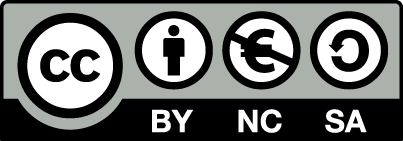 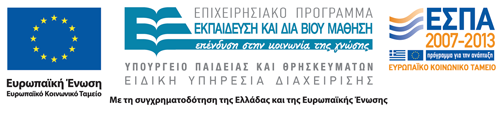 Υπνωτικά φάρμακα (1 από 4)
Τα υπνωτικά φάρμακα κατατάσσονται σε διάφορες κατηγορίες.  Περιλαμβάνουν τις βενζοδιαζεπίνες, διάφορα βαρβιτουρικά, την ζολπιδέμη, την ζοπικλόνη, την ένυδρο χλωράλη και διάφορα αντιισταμινικά Η1.  
Οι βενζοδιαζεπίνες (τριαζολάμη, τεμαζεπάμη, κλομαζεπάμη, νιτραζεπάμη) δρουν σε ειδικό υποδοχέα.  
Τα βαρβιτουρικά (εξοβαρβιτάλη, πεντοβαρβιτάλη), τα αντιισταμινικά και η χλωράλη δεν είναι απόλυτα ξεκάθαρο πως δρουν.
1
Υπνωτικά φάρμακα (2 από 4)
Όλα όμως τα υπνωτικά ελαττώνουν τον χρόνο που διανύεται στην φάση REM.  Με συνεχή όμως χορήγηση, ο χρόνος που δαπανάται σε REM και non REM επανέρχεται στο φυσιολογικό παρά την συνεχή χορήγηση του φαρμάκου.  Όταν το υπνωτικό σταματήσει απότομα, έχουμε rebound REM που εξαντλείται σιγά-σιγά με τις μέρες.  Όταν ο ύπνος έχει πολύ REM, υπάρχουν πολλά και έντονα όνειρα και έτσι ο ασθενής δεν χαρακτηρίζει αυτό τον ύπνο ανανεωτικό (refreshing).  
Σε προσπάθεια διακοπής του υπνωτικού, τα άτομα με την αίσθηση του μη ξεκούραστου ύπνου, θέλουν να συνεχίσουν το υπνωτικό, πράγμα που συντελεί στην αύξηση της εξάρτησης από το φάρμακο.  
Ανάλογα με τα επίπεδά τους στο αίμα, οι βενζοδιαζεπίνες έχουν και αγχολυτική επίδραση
2
Υπνωτικά φάρμακα (3 από 4)
Αντίθετα με τα βαρβιτουρικά, οι βενζοδιαζεπίνες δεν έχουν καμιά αναισθητική δράση και δεν προκαλούν αναπνευστική παράλυση ακόμη και σε μεγάλες δόσεις.  
Επίσης με τις βενζοδιαζεπίνες, οι αυτόνομες λειτουργίες (αρτηριακή πίεση (ΑΠ), καρδιακή συχνότητα, θερμότητα) δεν επηρεάζονται.  
Γι’ αυτό, οι βενζοδιαζεπίνες σε σχέση με τα βαρβιτουρικά κατέχουν πολύ ευρύτερη θέση. Τα βαρβιτουρικά σήμερα πολύ σπάνια χρησιμοποιούνται.
3
Υπνωτικά φάρμακα (4 από 4)
Η ζολπιδέμη και η ζοπικλόνη έχουν διαφορετική χημική δομή, αλλά παρ’ όλα αυτά έχουν αγωνιστική δραστηριότητα στον υποδοχέα της βενζοδιαζεπίνης.
Η ένυδρος χλωράλη οδηγεί γρήγορα σε ανοχή.  Έτσι, χρησιμοποιείται μόνο για μικρό χρονικό διάστημα
Τόσο οι βενζοδιαζεπίνες όσο και τα βαρβιτουρικά εθίζονται.
Τα αντισταμινικά (over the counter) (διφαινυδραμίνη, δοξυλαμίνη) είναι δημοφιλή για την υπναγωγική τους επίδραση).
4
Αγχολυτικά (1 από 14)
Βενζοδιαζεπίνες
Τροποποιούν τις συναισθηματικές απαντήσεις σε αισθητηριακές αντιλήψεις.  Ειδικότερα, το άτομο γίνεται αδιάφορο προς τα αγχογόνα ερεθίσματα (αγχολυτική δράση).  
Επιπλέον έχουν ηρεμιστική, αντιισπασμολυτική (αντιεπιληπτική) και μυοχαλαρωτική δράση.  
Όλες οι δράσεις τους επιτυγχάνονται αυξάνοντας την δραστηριότητα των ανασταλτικών νευρώνων και δρουν μέσω ειδικών υποδοχέων (benzodiazepine receptors) που αποτελούν ενιαίο σύμπλεγμα με τον υποδοχέα GABAα και του καναλιού χλωρίου.  Αύξηση της διαβατότητας χλωρίου οδηγεί σε ελαττωμένες απαντήσεις στις διαβιβαστικές ώσεις.
5
Αγχολυτικά (2 από 14)
Βενζοδιαζεπίνες (συνέχεια)
Θεραπευτικές ενδείξεις των βενζοδιαζεπινών είναι: 
Αγχώδεις καταστάσεις, συνδυασμένες με νευρωτικά και φοβικά στοιχεία, 
Αυπνία (διαταραχές ύπνου), 
Προεγχειρητική προετοιμασία, 
Επιληψία ως συμπληρωματική θεραπεία, 
Έμφραγμα μυοκαρδίου (ελάττωση της καρδιακής διέγερσης λόγω άγχους), 
Συμπληρωματικά με τα αντικαταθλιπτικά στην κατάθλιψη, 
Σε μυικές υπερτονίες.
6
Αγχολυτικά (3 από 14)
Βενζοδιαζεπίνες (συνέχεια)
Οι βενζοδιαζεπίνες έχουν καθαρά κεντρική νευρολογική δράση (λόγω του ότι το GABA βρίσκεται στον κεντρικό νευρικό ιστό).  Έτσι δεν επηρεάζουν την αυτόνομη λειτουργία και ο ρυθμός της καρδιάς, αναπνοής και θερμοκρασίας σώματος δεν επηρεάζεται.  Έτσι είναι 10 φορές πιο αποτελεσματικές από άλλες ηρεμιστικές ουσίες αφού ο θεραπευτικός δείκτης είναι 100.  
Διάφορες βενζοδιαζεπίνες κυκλοφορούν στο εμπόριο και οι διαφορές τους έγκειται στον χρόνο δράσης τους.
Όλες μπορούν να επηρεάσουν την συνέργεια των κινήσεων (οδήγηση) καθώς επηρεάζουν την απαντητικότητα στα εξωγενή ερεθίσματα καταστέλλοντάς
7
Αγχολυτικά (4 από 14)
Βενζοδιαζεπίνες (συνέχεια)
Είναι καλά ανεκτές, αλλά υπάρχει ο κίνδυνος της φυσικής εξάρτησης και η μακροχρόνια χορήγηση καθώς και η απότομη διακοπή τους οδηγούν σε rebound άγχος και ανησυχία. 
Ακόμη και σπασμοί μπορεί να συμβούν. 
Αυτά τα συμπτώματα ενισχύουν την συνέχιση της λήψης των βενζοδιαζεπινών παράλληλα κυρίως με την συνεχή συνύπαρξη προσωπικών και κοινωνικών προβλημάτων
8
Αγχολυτικά (5 από 14)
Βενζοδιαζεπίνες (συνέχεια)
Παρ’ όλα αυτά είναι τα συχνότερα αγχολυτικά που χρησιμοποιούνται.  
Αναπτύσσεται λοιπόν ανοχή και σε απότομη διακοπή, σύνδρομο στέρησης.
9
Αγχολυτικά (6 από 14)
Βενζοδιαζεπίνες (συνέχεια)
Επιδημιολογία βενζοδιαζεπινών
Η διαζεπάμη ακόμη συγγράφεται στο 6% του πληθυσμού.  Στην Βρετανία και στις ΗΠΑ, αποτελούν το 11% και 12% αντίστοιχα.  
Συχνότερα συγγράφονται σε γυναίκες και κυρίως σε γυναίκες άνω των 45 ετών.  Οι γυναίκες αποτελούν το 75% των καταναλωτών.  Από αυτές που αρχίζουν τις βενζοδιαζεπίνες, το 20% τις παίρνει 6 μήνες αργότερα.  Πιο επιρρεπείς είναι εκείνες με ποικίλα κοινωνικά προβλήματα και μεγαλύτερης ηλικίας.
10
Αγχολυτικά (7 από 14)
Βενζοδιαζεπίνες (συνέχεια)
Βενζοδιαζεπίνες και οδήγηση
Σε Νορβηγικές μελέτες, το 20% εκείνων που βρέθηκαν σε νοσοκομείο μετά από αυτοκινητιστικό ατύχημα, είχαν ανιχνεύσιμα επίπεδα διαζεπάμης σε σχέση με το 2% εκείνων που βρέθηκαν για άλλους λόγους.  
Οι βενζοδιαζεπίνες φαίνεται ότι μπορεί να επηρεάσουν την 1) την κρίση 2) τον χρόνο αντίδρασης και 3) να αυξήσουν την επίδραση του αλκοόλ.
11
Αγχολυτικά (8 από 14)
Φαρμακοκινητική
Απορρόφηση 
Per os: καλή και γρήγορη,
IM λιγότερο: γρήγορη από την per os,
IV: γρήγορα επιτυγχάνονται υψηλές συγκεντρώσεις,
Είναι λιπόφιλες και περνούν γρήγορα τον αιματεγκεφαλικό φραγμό, κατανέμονται στο μεταιχμιακό σύστημα, στον δικτυωτό σχηματισμό και στον θάλαμο.  Οι περισσότερες δεν είναι υδατοδιαλυτές (έτσι δεν είναι πρόβλημα για per os).  Η διαζεπάμη για ενδοφλέβια χορήγηση χορηγείται σε εναιώρημα (diazemoles, diazemuls).
12
Αγχολυτικά (9 από 14)
Δέσμευση πρωτεϊνών: υψηλή πχ 95% για την διαζεπάμη
Μεταβολισμός: Δεσμεθυλίωση για τις περισσότερες (πχ δεσμεθυλδιζεπάμη)
Το ήπαρ μεταβολίζει τις περισσότερες με τα μικροσωμιακά ένζυμα κυρίως.
Απέκκριση: Συζευγμένα προϊόντα στα ούρα
Ο χρόνος ημισείας ζωής αυξάνει με την ηλικία, καθώς αυξάνει και ο όγκος κατανομής
13
Αγχολυτικά (10 από 14)
Βενζοδιαζεπίνες (συνέχεια)
 Τόπος δράσης υποδοχείς
Πιστεύεται ότι διευκολύνουν την δράση του υποδοχέα GABA.  Υπάρχουν 2 είδη υποδοχείς GABAα και GABAβ.
Ο GABAα όταν διεγείρεται αυξάνει την διαπερατότητα του χλωρίου.  Ο GABAα είναι οι θέσεις δράσης των βενζοδιαζεπινών, των βαρβιτουρικών και του αλκοόλ.  Βρίσκονται κυρίως στον ιππόκαμπο, στον φλοιό και στο μεταιχμιακό σύστημα. 
Με την διέγερση του GABAα αυξάνει η διέλευση χλωρίου και τα αρνητικά δυναμικά των νευρώνων αυξάνουν επίσης (ανασταλτικά δυναμικά). 
Η τελική επίδραση αυτής της δράσης είναι αγχολυτική, ηρεμιστική, υπνωτική και αντισπασμωδική (σπασμολυτική).
14
Αγχολυτικά (11 από 14)
Βενζοδιαζεπίνες (συνέχεια)
Ταχείας δράσης
Λοραζεπάμη, λορμεταζεπάμη, λορπραζολάμη, οξαζεπάμη, τεμαζεπάμη, τριαζολάμη.  Όσο πιο ταχείας δράσης είναι, τόσο πιο κατάλληλες είναι για υπνωτικά.
Κυρίως χρησιμοποιούνται για υπνωτικά
Νιτραζεπάμη, φλουνιταζεπάμη, φλουραζεπάμη, λορπαζολάμη, λορμετζεπάμη, τεμαζεπάμη, τριαζολάμη.
15
Αγχολυτικά (12 από 14)
Βενζοδιαζεπίνες (συνέχεια)
Κυρίως χρησιμοποιούνται ως αγχολυτικά
Διαζεπάμη, αλπραζολάμη, βρωμαζεπάμη, χλωροδιαζεποξείδη, κλομπαζάμη, χλωραζεπάτη, μεδαζεπάμη
Σε κρίση πανικού χρησιμοποιείται ενδοφλέβια η λοραζεπάμη και η διαζεπάμη
Η περίπτωση της τριαζολάμης
Αυτή η βενζοδιαζεπίνη δύναται να επηρεάσει την λειτουργία της μνήμης (anterograde amnesia) και προκαλεί rebound άγχος και σύγχυση στην διάρκεια της μέρας.  Αναφέρθηκαν συχνότερα παράδοξες αντιδράσεις (εχθρικότητα, ψευδαισθήσεις) και έτσι σε πολλές χώρες δεν χορηγείται η τριαζολάμη.
Η χλωροδιαζεποξείδη χορηγείται σε αντιμετώπιση συμπτωμάτων στέρησης αλκοόλ και σε ηλικιωμένους.
16
Αγχολυτικά (13 από 14)
Παραδείγματα κυκλοφορούντων βενζοδιαζεπινών
Αλπραζολάμη (Xanax),
Βρωμαζεπάμη (Lexotanil),
Χλωροδιαζεποξείδη (Librium),
Κλομπαζάμη (Frisium),
Διαζεπάμη (Valium),
Φλουνιτραζεπάμη (Rohypnol).
Φλουραζεπάμη (Dalmane),
Λοραζεπάμη (Tavor),
Μεταζεπάμη (Nobrium),
Νιτραζεπάμη (Mogadon),
Τεμαζεπάμη (Temazepam),
Τριαζολάμη (Halcion).
17
Αγχολυτικά (14 από 14)
Ανταγωνιστές βενζοδιαζεπινών
Φλουμαζενίλη 
Έχει συγγένεια με τον υποδοχέα των βενζοδιαζεπινών, αλλά όχι ενδογενή δράση τύπου βενζοδιαζεπίνης.  
Χρησιμοποιείται ως αντίδοτο σε περιπτώσεις ηθελημένης λήψης υπερβολικών ποσοτήτων βενζοδιαζεπινών (αυτοκτονία).
18
Αντικαταθλιπτικά (1 από 40)
Τρικυκλικά,
Τετρακυκλικά,
Δικυκλικά,
SSRIs,
Αναστολείς ΜΑΟ (παλαιότερα αντικαταθλιπτικά).
19
Αντικαταθλιπτικά (2 από 40)
Α) Τρικυκλικά αντικαταθλιπτικά
Πρωτότυπο φάρμακο είναι η ιμιπραμίνη.  Είναι τα φάρμακα που έχουν χρησιμοποιηθεί κυριότερα στην θεραπεία της κατάθλιψης και έχουν την πλέον μακροχρόνια ιστορία.  Την τελευταία δεκαετία φαίνεται ότι η χρήση τους χάνει έδαφος σε σχέση με τα νεότερα φάρμακα τους ανταγωνιστές της επαναπρόσληψης της σεροτονίνης (Serotonin Selective Re-Uptake Inhibitors (SSRIs) – πρωτότυπο φλουοξετίνη).
Τα τρικυκλικά αντικαταθλιπτικά έχουν κεντρικό δακτύλιο και 2 πλάγιους αρωματικούς δακτυλίους που στον χώρο σχηματίζουν γωνία 120ο σε αντιδιαστολή με τους flat δακτυλίους που βρίσκονται στα νευροληπτικά φάρμακα του τύπου των φαινοθειαζινών.
20
Αντικαταθλιπτικά (3 από 40)
Α) Τρικυκλικά αντικαταθλιπτικά (συνέχεια)
Τα τρικυκλικά αντικαταθλιπτικά είναι λιποδιαλυτά και απορροφούνται καλά.  
Μετά την λήψη, είναι δυνατόν λόγω της αντιχολινεργικής τους δράσης, να επιβραδύνουν την γαστρική κένωση και με αυτόν τον τρόπο να επιβραδύνουν και την απορρόφησή τους.
Η δέσμευση πρωτεϊνών είναι υψηλή (90% για την κλομιπραμίνη).  Αυτή η υψηλή δέσμευση πρωτεϊνών μαζί με τον μεγάλο όγκο κατανομής των τρικυκλικών αντικαταθλιπτικών οδηγούν σε χαμηλή διαλυτότητα μετά από υπερβολική λήψη (άρα επικίνδυνα σε υπερβολική λήψη λόγω καθυστέρησης της απέκκρισής τους).
21
Αντικαταθλιπτικά (4 από 40)
Α) Τρικυκλικά αντικαταθλιπτικά (συνέχεια)
Μεταβολισμός
Αρχικά απομεθυλίωση.  Μερικά μεθυλιωμένα παράγωγα έχουν επίσης αντικαταθλιπτική δράση.
Επίσης υφίστανται υδρόλυση του δακτυλίου τους.  
Ο μεταβολισμός εξαρτάται από την γενετική προδιάθεση, την σύγχρονη χορήγηση άλλων φαρμάκων και την οξινοποίηση των ούρων (διότι αυτή οδηγεί σε ταχύτερη απέκκριση).
Αποβολή
Υπάρχει υψηλή δίοδος (first-pass) από το ήπαρ.  Σχετικά χαμηλή συγκέντρωση με ευρύ όγκο κατανομής και σχετικά μεγάλο χρόνο ημισείας ζωής που επιτρέπει να χορηγούνται τα αντικαταθλιπτικά μια φορά την ημέρα.
22
Αντικαταθλιπτικά (5 από 40)
Χορηγούνται σε χαμηλότερες δόσεις στους ηλικιωμένους.  Η δράση τους χρειάζεται 2-4 εβδομάδες μέχρι να φανεί, ενώ για να αποδώσουν τα μέγιστα θα πρέπει να φτάσουν σε ιδεώδη επίπεδα πλάσματος και να μην αποσυρθούν από την θεραπεία πρώιμα.
Ενδείκνυνται στην θεραπεία της ενδογενούς κατάθλιψης, της διαταραχής πανικού.  
Μερικά χρησιμοποιούνται επίσης στην αντιμετώπιση στοματικού και προσωπικού πόνου, και στην νυχτερινή ενούρηση των παιδιών.  
Ειδικά, ένα εξ’ αυτών, η κλομιπραμίνη χρησιμοποιείται στην ιδεοψυχαναγκαστική νεύρωση και για την αντιμετώπιση της ναρκοληψίας.
23
Αντικαταθλιπτικά (6 από 40)
Δράση αντικαταθλιπτικών
Έχουν χημική συγγένεια τόσο για υποδοχείς όσο και για αμινικούς νευρομεταβιβαστές και συμπεριφέρονται και στους δύο σαν ανταγωνιστές.  
Παρεμποδίζουν την επαναπρόσληψη της νορεπινεφρίνης, της σεροτονίνης και έτσι αυξάνεται η δραστικότητα και των δύο νευρομεταβιβαστών.  Μπλοκάρουν επίσης τους μουσκαρινικούς υποδοχείς της ακετυλοχολίνης, τους α-νοραδρενεργικούς και μερικούς σεροτονινεργικούς και ισταμινικούς υποδοχείς.  
Δεν φαίνεται να έχουν επίδραση στο σύστημα της δοπαμίνης.  
Το γιατί αυτές οι μεταβολές στις αμίνες αλλά και στους υποδοχείς τους μεταφράζονται ως αντικαταθλιπτική δράση στην πράξη, παραμένει δυσεξήγητο ακόμη και σήμερα.
24
Αντικαταθλιπτικά (7 από 40)
Δράση αντικαταθλιπτικών (συνέχεια)
Παρ’ ότι οι αμινικές μεταβολές γίνονται γρήγορα, ωστόσο, η αντικαταθλιπτική δράση χρειάζεται 2-4 εβδομάδες για να φανεί τόσο στην διάθεση όσο και στην επιθυμία δραστηριότητας.
Στους υγιείς, τα τρικυκλικά δεν φαίνεται να προκαλούν αλλαγές της διάθεσης.
Μερικά έχουν ιδιαίτερες δράσεις, πχ η αμιτρυπτιλίνη είναι περισσότερο αγχολυτική, η δεσιπραμίνη βοηθά την ψυχοκινητική κινητοποίηση, η δε ιμιπραμίνη φαίνεται να έχει ενδιάμεση θέση σε αυτές τις δύο.
25
Αντικαταθλιπτικά (8 από 40)
Κυριότερα σκευάσματα
Ιμιπραμίνη (Tofranil),
Δεσιπραμίνη (Pertofan),
Λοφεπραμίνη (Gamanil),
Τριμιπραμίνη (Surmontil),
Κλομιπραμίνη (Anafranil),
Αμυτριπτιλίνη (Tryptizol),
Νορτριπτυλίνη (Aventyl),
Δοξεπίνη (Sinequan),
Δοθαεπίνη (Dothiepin, Prothiden).
26
Αντικαταθλιπτικά (9 από 40)
Παρενέργειες τρικυκλικών αντικαταθλιπτικών
Αντιχολινεργική δράση: Η δράση αυτή είναι αντιμουσκαρινική. Παρατηρείται διάταση της κόρης, διαταραχή της όρασης, ξηροστομία, ναυτία, δυσκοιλιότητα  (σπάνια παραλυτικός ειλεός), εφίδρωση, έμετος, ορθοστατική υπόταση, ταχυκαρδία, κατακράτηση ούρων, επιδείνωση γλαυκώματος κλειστής γωνίας.
Η αντιχολινεργική δράση είναι καλύτερα ανεκτή, όταν η θεραπεία αρχίζει με μικρές δόσεις και με τον καιρό παρουσιάζεται κάποια ανοχή.
27
Αντικαταθλιπτικά (10 από 40)
Παρενέργειες τρικυκλικών αντικαταθλιπτικών (συνέχεια)
Καρδιακές δράσεις
Σε θεραπευτικές δόσεις παρατηρούνται αλλαγές στο ΗΚΓ – επιπεδοποίηση του κύματος Τ, παράταση του QT, κατάσπαση του ST, ταχυκαρδία
Σε υψηλότερες των θεραπευτικών δόσεων παρατηρείται κολπικός πτερυγισμός, κολπική μαρμαρυγή, κολποκοιλιακός αποκλεισμός, κοιλιακός πτερυγισμός
28
Αντικαταθλιπτικά (11 από 40)
Παρενέργειες τρικυκλικών αντικαταθλιπτικών (συνέχεια)
 Δράσεις στο ΚΝΣ
Αταξία, λεπτός τρόμος, ελάττωση του ύπνου REM, σύγχυση στους ηλικιωμένους, κεφαλαλγία, παραισθήσεις, σπασμοί, υπομανία.
Σπάνια παρατηρείται επιθετική συμπεριφορά, παραλήρημα, δυσαρθρία, μυόκλονος, νυσταγμός, περιφερική νευροπάθεια, χοριοαθετωσικές κινήσεις, tardive dyskinesia (κινήσεις του στόματος και της γλώσσης κυρίως με αμοξαπίνη).  
Σπανιότατα με αντικαταθλιπτικά έχει αναφερθεί κακόηθες νευροληπτικό σύνδρομο.
29
Αντικαταθλιπτικά (12 από 40)
Παρενέργειες τρικυκλικών αντικαταθλιπτικών (συνέχεια)
Αιματολογικές δράσεις
Ηωσινοφιλία, Λευκοπενία, θρομβοκυτταροπενία, ακοκκιοκυτταροπενία.
Αλλεργικές δράσεις
Αλλεργικός χολοστατικός ίκτερος, και διάφορες δερματολογικές αντιδράσεις.
Σεξουαλική συμπεριφορά
Στυτική δυσλειτουργία, διαταραχές της εκσπερμάτισης, καθυστέρηση οργασμού.
30
Αντικαταθλιπτικά (13 από 40)
Παρενέργειες τρικυκλικών αντικαταθλιπτικών (συνέχεια)
Άλλα
Διαταραχή γλυκόζης, ηπατική νέκρωση, αύξηση της αλκαλικής φωσφατάσης, αύξηση των τρανσαμινασών, ελάττωση της χοληστερόλης, και αύξηση του βάρους έχουν διαπιστωθεί.
Επίσης έχουν αναφερθεί αιφνίδιοι θάνατοι λόγω αρρυθμιών η κολποκοιλιακού αποκλεισμού.
31
Αντικαταθλιπτικά (14 από 40)
Β) Νεωτέρα σκευάσματα
Μαπροτιλίνη (Ludiomil)
Τετρακυκλικό σκεύασμα με χαμηλή αντιχολινεργική δράση, που όμως μπορεί να πυροδοτήσει επιληπτικούς σπασμούς και εξανθήματα.  Έχει ηρεμιστική δράση.
Βιλοξαζίνη (Vivalan) 
Δικυκλικό Ισοδύναμο με την ιμιπραμίνη.  Έχει λιγότερες αντιχολινεργικές δράσεις και λιγότερη ηρεμιστική δράση.
Αμοξαπίνη (Ascendis)
Τρικυκλική διβενζοδιαζεπίνη.  Προκαλεί εξωπυραμιδική δράση, γαλακτόρροια και tardive dyskinesia.
32
Αντικαταθλιπτικά (15 από 40)
Β) Νεωτέρα σκευάσματα (συνέχεια)
Μιανσερίνη (Bolvidon)
Ισοδύναμο με την αμιτρυπτιλίνη (Triptyzol) Η μιανσερίνη είναι τετρακυκλικό.  Δεν έχει όμως αντιχολινεργικές και καρδιοτοξικές παρενέργειες.  Μπορεί ωστόσο να προκαλέσει λευκοπενία, ακοκκιοκυτταραιμία, απλαστική αναιμία, αρθραλγίες, αρθρίτιδα, ίκτερο, και χρειάζεται συχνές εξετάσεις (κάθε 4 εβδομάδες αρχικά και μετά κάθε 3 μήνες).
Τραζοντόνη (Madipaxin)
Παρ’ ότι ισοδύναμο της αμιτρυπτιλίνης, είναι ωστόσο SSRI.
Δεν έχει αντιχολινεργική δράση και είναι λιγότερο καρδιοτοξικό φάρμακο από τα συνήθη τρικυκλικά.
33
Αντικαταθλιπτικά (16 από 40)
Γ) SSRIs 
Φλουβοξαμίνη (Faverin)
Αναστολέας της παλίνδρομης πρόσληψης της σεροτονίνης (SSRI)
Είναι μη τοξικό και μη αντιχολινεργικό
Προκαλεί ναυτία, έμετο, ζάλη, διάρροια, άγχος, κεφαλαλγία, τρόμο, ταχυκαρδία, σπασμούς.
Φλουοξετίνη (Prozac, Ladose)
Είναι και αυτό SSRI. Προκαλεί ναυτία, έμετο, ζάλη, κεφαλαλγία, ξηροστομία, διάρροια, ανορεξία και απώλεια βάρους.  Επίσης εξανθήματα, γαστρεντερικές διαταραχές, αγγειίτιδα, αναφυλαξία, πυρετό, σπασμούς κτλ.  Επίσης αύξηση των τρανσαμινασών και σεξουαλική δυσλειτουργία.
Άλλο επίσης SSRIs είναι η σερταλίνη και η παροξετίνη.
34
Αντικαταθλιπτικά (17 από 40)
Αναστολείς της μονοαμινοξειδασης (ΜΑΟ) – MAO Inhibitors (MAOIs)
Η ΜΑΟ μαζί με την κατεχολ-Ο-μεθυλτρανσφεράση (COMPT) καταστρέφουν τις κατεχολαμίνες (ΝΑ, Α, DA) και τις ινδολεαμίνες (serotonin, histamine) (στις συνάψεις των νευρώνων).  
Η ΜΑΟ βρίσκεται σε αφθονία στα τελόδενδρα των νευρώνων, στο ήπαρ και στο έντερο.  
Όταν παρεμποδίζεται η δράση της ΜΑΟ έχουμε αύξηση των επιπέδων των αμινών και κλινική βελτίωση της διάθεσης.
35
Αντικαταθλιπτικά (18 από 40)
Αναστολεις της μονοαμινοξειδασης (ΜΑΟ) – MAO Inhibitors (MAOIs) (συνέχεια)
Οι MAOIs προκαλούν μη αναστρέψιμη αναστολή του ενζύμου, η οποία βέβαια υπερνικάται με την νέα σύνθεση του ενζύμου.  
Μόνο η τρανυλκυπρομίνη προκαλεί αναστρέψιμη αναστολή της ΜΑΟ (10 μέρες).
Για ασθενείς που παίρνουν ΜAΟΙs, η δραστηριότητα της ΜΑΟ (ΜΑΟβ) στα αιμοπετάλια είναι ένας χρήσιμος δείκτης.
36
Αντικαταθλιπτικά (19 από 40)
Αναστολεις της μονοαμινοξειδασης (ΜΑΟ) – MAO Inhibitors (MAOIs) (συνέχεια)
Για να υπάρξει θεραπευτική απάντηση η ΜΑΟβ των αιμοπεταλίων πρέπει να ελαττωθεί κατά 80% στην δραστικότητά της.
Με τους αναστολείς της ΜΑΟ πρέπει να ακολουθείται ειδική δίαιτα.
Αν δεν ακολουθείται, περισσότερα των επιθυμητών επίπεδα αμινών εκλύονται και μπορεί να επακολουθήσει υπερτασική κρίση.
37
Αντικαταθλιπτικά (20 από 40)
Οι MAOIs είναι :
Υδραζίνες 
φενελζίνη (Nardil),
ισοκαρβοξαζίδη (Marplan),
ιπρονιαζίδη (Marsilid). 
Μη υδραζίνες
τρανυλκυπρομίνη (Parnate)
Μείγματα
Τρανυλκυπρομίνη και τριφλουοπεραζίνη (Parstelin).
Εκλεκτικοί  
κλοργυλίνη ΜΑΟαΙ,
σελεγιλίνη ΜΑΟβΙ.
38
Αντικαταθλιπτικά (21 από 40)
Γενικά Χαρακτηριστικά ΜΑΟΙs
Απορρόφηση 
Είναι λιποδιαλυτά φάρμακα με καλή από του στόματος απορρόφηση.
Μεταβολισμός
Οι ΜΑΟΙs μεταβολίζονται κύρια με ακετυλίωση.  Οι μισοί Αμερικανοί και Ευρωπαίοι και ακόμη περισσότεροι Ασιάτες είναι βραδείς στην ακετυλίωση (slow acetylators).  Σε αυτούς, μπορεί να δημιουργηθούν ευκολότερα τοξικά επεισόδια.
39
Αντικαταθλιπτικά (22 από 40)
Γενικά Χαρακτηριστικά ΜΑΟΙs (συνέχεια)
Δράση
Οι αναστολείς της ΜΑΟ αναστέλλουν την ΜΑΟ.  Το maximum της δράσης τους επιτυγχάνεται σε 5-10 μέρες. Η αντικαταθλιπτική τους όμως δράση χρειάζεται 3-6 εβδομάδες.  Η μέτρηση της δραστικότητας της ΜΑΟ των αιμοπεταλίων, μπορεί να χρησιμοποιηθεί σαν δείκτης αναστολής της ΜΑΟ.  Πρέπει η δραστικότητα της ΜΑΟ των αιμοπεταλίων να ελαττωθεί στο 80% ώστε να επιτευχθεί θεραπευτική απάντηση (η ΜΑΟ αιμοπεταλίων είναι β τύπος).
Η αναστολή είναι μη αναστρέψιμη και το σώμα χρειάζεται περίπου 2 εβδομάδες για την σύνθεση νέων επιπέδων ΜΑΟ.  Γι’ αυτό οι διαιτητικοί περιορισμοί πρέπει να συνεχίζονται για 2 εβδομάδες μετά την διακοπή των MAOIs.
40
Αντικαταθλιπτικά (23 από 40)
Διαιτητικοί Περιορισμοί
Αποφυγή αλκοόλ (μπύρα, και κρασί κυρίως Chianti).  Μπορεί να χορηγείται λίγο ουίσκι, τζιν, βότκα ή σέρυ.  Αποφυγή τυριών (aged cheese) όπως camembert, edam, cheddar.  
Cream cheese και cottage cheese επιτρέπονται.  
Αποφυγή ήπατος βοδινού και κότας.  
Αποφυγή των καπνιστών ψαριών και της ρέγγας.  
Όχι τουρσί.
41
Αντικαταθλιπτικά (24 από 40)
Διαιτητικοί Περιορισμοί (συνέχεια)
Όχι έτοιμες σούπες.  
Όχι χαβιάρι.
Όχι εκχυλίσματα κρέατος (Bovril, Marmite).  
Τα ανωτέρω έχουν πολύ υψηλά ποσά τυραμίνης.
Χαμηλότερα (μέτρια) ποσά τυραμίνης έχουν οι σάλτσες σόγιας, οι γλυκόξινες κρέμες, οι μπανάνες (κυρίως η φλούδα) τα αβοκάντος, οι μελιτζάνες, τα δαμάσκηνα, οι σταφίδες το σπανάκι, οι τομάτες και το γιαούρτι.
42
Αντικαταθλιπτικά (25 από 40)
Ενδείξεις χορήγησης αναστολέων της ΜΑΟ
Κατάθλιψη κύρια με αγχώδη και φοβικά στοιχεία ή όταν υπάρχει αστοχία των άλλων αντικαταθλιπτικών.
Επίσης σε αγοραφοβία, σε χρόνια νόσο του προσωπικού, στην ιδεοψυχαναγκαστική νεύρωση και σε εντοπισμένο παραλήρημα παρασιτικής μόλυνσης (delusions of infestation).
43
Αντικαταθλιπτικά (26 από 40)
Ανεπιθύμητες ενέργειες των MAOIs
Συνηθέστερες 
Ορθοστατική υπόταση (δίνουμε florinef), αύξηση του βάρους, οίδημα, σεξουαλική δυσλειτουργία, αυπνία, γαστρεντερικές διαταραχές.
Σπανιότερες 
(ιδίως όταν δεν ακολουθηθεί η δίαιτα η συνδυάζονται ορισμένα φάρμακα όπως l-dopa, methyldopa, amphetamines, ephedrine). Υπέρταση, έντονη ινιακή κεφαλαλγία, έκτακτες συστολές, υποστερνικός πόνος, ναυτία, έμετος, ωχρότητα, υπεριδρωσία, φωτοφοβία, μυδρίαση, υπερτασική κρίση, και διάφορα νευρολογικά συμπτώματα.
44
Αντικαταθλιπτικά (27 από 40)
Ανεπιθύμητες ενέργειες των MAOIs (συνέχεια)
Σπανιότατες 
Ενδοκρανιακή αιμορραγία, ημιπάρεση, ημιπληγία, λευκοπενία, θάνατος κ.α
Η διακοπή των αναστολέων της ΜΑΟ πρέπει να γίνεται βαθμιαία.  
Η δίαιτα πρέπει να συνεχίζεται και μετά την διακοπή όπως ήδη αναφέραμε.
45
Αντικαταθλιπτικά (28 από 40)
Λίθιο (the antimanic drug)
Το λίθιο (Li) είναι το ελαφρότερο από τα αλκαλικά στοιχεία.  Βρίσκεται κάτωθεν του Να, Κ, ρουβιδίου, καισίου (στην ομάδα ΙΑ του περιοδικού συστήματος).  
Είναι μονοσθενικό ιόν. 
Εισήχθηκε στην θεραπευτική το 1940 από τον Cade στην Αυστραλία. 
Κυκλοφορεί σε γρήγορα και σε αργά διαλυόμενα δισκία.
Ενδείκνυται για την θεραπεία της μανίας, την συντήρηση του θεραπευτικού αποτελέσματος στην κατάθλιψη και στην μανία και γενικά στην διπολική διαταραχή.
46
Αντικαταθλιπτικά (29 από 40)
Λίθιο (the antimanic drug) (συνέχεια)
Φαρμακοκινητική 
Μετά την λήψη από του στόματος απορροφάται γρήγορα.  Για τις κοινές παρασκευές λιθίου τα ύψιστα επίπεδα επιτυγχάνονται γρήγορα σε 0.5-2 ώρες.  Αν δοθούν δισκία slow release τα ύψιστα επίπεδα παρατηρούνται σε 4-4.5 ώρες.
Το Li δεν δεσμεύεται καθόλου από τις πρωτεΐνες του πλάσματος.  Έτσι, ουδόλως μεταβολίζεται.  Με αυτόν τον τρόπο διανέμεται ισοδύναμα σε όλο το σώμα.  Έχει χρόνο ημισείας ζωής περίπου 20 ώρες.  Ο χρόνος ημισείας ζωής αυξάνεται με την ηλικία (ως 36 ώρες στους ηλικιωμένους).  
Σχεδόν εξ ολοκλήρου αποβάλλεται από τα νεφρά.
47
Αντικαταθλιπτικά (30 από 40)
Λίθιο (the antimanic drug) (συνέχεια)
Φαρμακοκινητική 
Η κάθαρση/αποβολή από τα νεφρά ελαττώνεται στην νεφρική ανεπάρκεια, στην εγκυμοσύνη και στην λοχεία.  
Το ιόν όμως γενικά περνά εύκολα την νεφρική διήθηση και το 70-80% επαναρροφάται στο εγγύς εσπειραμένο ουροφόρο σωληνάριο, ενώ 0% απορροφάται από το άπω.  
Έτσι δεν επηρεάζεται από διουρητικά που επιδρούν απ’ ευθείας στο άπω εσπειραμένο.
Το λίθιο και το Na ανταγωνίζονται για επαναρρόφηση στο εγγύς εσπειραμένο.  Έτσι το λίθιο κατακρατείται σε έλλειψη Na ή σε διούρηση Na.
48
Αντικαταθλιπτικά (31 από 40)
Λίθιο (the antimanic drug) (συνέχεια)
Ενδείκνυται
Μανία,
Προφύλαξη σε μονοπολική και σε διπολική διαταραχή,
Επιθετική και αυτοτραυματική συμπεριφορά,
Αλκοολισμός.
49
Αντικαταθλιπτικά (32 από 40)
Λίθιο (the antimanic drug) (συνέχεια)
Φαρμακοδυναμική (Li)
Μέσα στους νευρώνες, το λίθιο μπλοκάρει την ινοσιτόλη-1- φωσφατάση (συνδέεται με τον δεύτερο μεταβιβαστή της φωσφατιδοινοσιτόλης).  Έτσι ελαττώνεται η απαντητικότητα στους νευρομεταβιβαστές.
Πριν αρχίσει η θεραπεία με λίθιο, ελέγχονται οι ηλεκτρολύτες, η ουρία, η κρεατινίνη, η 24ωρη κάθαρση κρεατινίνης, η γενική αίματος, η θυρεοειδική λειτουργία, το ΗΚΓ και γίνεται και τεστ κυήσεως.
50
Αντικαταθλιπτικά (33 από 40)
Λίθιο (the antimanic drug) (συνέχεια)
Φαρμακοδυναμική (Li)
Μακροχρόνια στην θεραπεία ελέγχεται η λήψη ύδατος από τον ασθενή, τα επίπεδα λιθίου στο αίμα και θυρεοειδική λειτουργία.
Η θεραπεία αρχίζει με 200-300 mg μια η δυο φορές ημερησίως.  Σκοπός είναι η δόση να φτάσει 900-2100 mg ημερησίως.  Τον πρώτο μήνα, το λίθιο στο αίμα παρακολουθείται μια φορά εβδομαδιαίως, μετά δύο μήνες ανά 15 ημέρες. Μετά εξάμηνο, τα επίπεδα λιθίου ελέγχονται ανά δίμηνο.  Αργότερα και εφ’ όσον ο ασθενής είναι σταθερός, τα επίπεδα ελέγχονται 3-4 φορές τον χρόνο.
51
Αντικαταθλιπτικά (34 από 40)
Λίθιο (the antimanic drug) (συνέχεια)
Κυκλοφορεί ως:
Καρβονικό λίθιο (Camcolit, Priadel, Liskonium, Phasal – επίπεδα 0.6-1.2 mEq/L)
Κιτρικό λίθιο (Litarex-slow release) - επίπεδα 0.6-1.2 mEq/L)
52
Αντικαταθλιπτικά (35 από 40)
Λίθιο (the antimanic drug) (συνέχεια)
Ανεπιθύμητες ενέργειες:
Γαστρεντερικές (ναυτία, έμετος, διάρροια, ξηροστομία).
Άλλες, όπως ελαφρύς τρόμος, νεφρογενής πολυδιψία/πολυουρία, ίλιγγος, αδυναμία, αύξηση του βάρους.
Σπανιότερα, ψωρίαση, ακμή, εξανθήματα, επίταση ακμής, υπερασβαιστιαιμία, υπερμαγνησιαιμία, υποκαλιαιμία, υπερπαραθυρεοειδισμός, αύξηση της αντιδιουρητικής.
53
Αντικαταθλιπτικά (36 από 40)
Λίθιο (the antimanic drug) (συνέχεια)
Ανεπιθύμητες ενέργειες :
Μακροχρόνια: βρογχοκήλη, υπό ή υπερθυρεοειδισμό, διαταραχή της μνήμης, νεφροτοξικότητα (συνήθως αρχικά πολυουρία, αλλά αργότερα ιστολογική βλάβη), αρρυθμίες και επιπέδωση του επάρματος Τ στο ΗΚΓ.
54
Αντικαταθλιπτικά (37 από 40)
Λίθιο (the antimanic drug) (συνέχεια)
Ανεπιθύμητες ενέργειες:
Συνήθως τα πρώιμα συμπτώματα λήψης λιθίου είναι η διούρηση, ο τρόμος, η ξηροστομία, η μεταλλική γεύση, η αδυναμία, και η κόπωση.  Αργότερα, εμφανίζεται η πολυουρία, η πολυδιψία, ο άποιος διαβήτης, η αύξηση του βάρους, σε 5% βρογχοκήλη και σε 20% υποθυρεοειδισμό.
Χρειάζεται έλεγχος της νεφρικής λειτουργίας ανά εξάμηνο.
55
Αντικαταθλιπτικά (38 από 40)
Λίθιο (the antimanic drug) (συνέχεια)
Ανεπιθύμητες ενέργειες :
Στην εγκυμοσύνη, σχετίζεται με καρδιακές ανωμαλίες του εμβρύου.  Αν χρειαστεί να χορηγηθεί στην εγκυμοσύνη, τα επίπεδα πρέπει να διατηρούνται χαμηλά, διότι το λίθιο περνά ελεύθερα στον πλακούντα.
56
Αντικαταθλιπτικά (39 από 40)
Τοξίκωση λιθίου
Ήπια-μέτρια (Li 1.5-2 mEq/L)
Γαστρεντερικά συμπτώματα, όπως έμετος, ξηροστομία, κοιλιακοί πόνοι,
Νευρολογικά συμπτώματα όπως ζάλη, δυσαρθρία, νυσταγμός, αταξία, μυική αδυναμία, λήθαργος η διέγερση.
Μέτρια – Σοβαρή (Li 2.0-2.5 mEq/L)
Γαστρεντερικά (παραμένουσα ναυτία, έμετος),
Νευρολογικά όπως διαταραχές όρασης, δεσμιδώσεις, ινιδώσεις, κλονικές κινήσεις μελών, αύξηση των αντανακλάσεων, χοριοαθετωσικές κινήσεις, σπασμοί, παραλήρημα, διαταραχές ΗΚΓ, καρδιακή ανεπάρκεια, (υπόταση, αρρυθμίες), συγκοπτικές κρίσεις, Stupor, κώμα.
57
Αντικαταθλιπτικά (40 από 40)
Τοξίκωση λιθίου (συνέχεια)
Σοβαρή (Li>2.5 mEq/L)
Γενικευμένοι σπασμοί, ολιγουρία, νεφρική ανεπάρκεια, θάνατος.
58
Τέλος Ενότητας
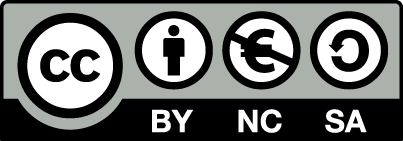 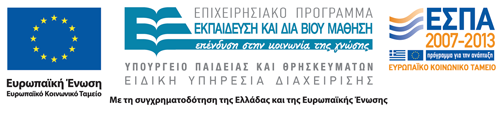 Σημειώματα
Σημείωμα Αναφοράς
Copyright Τεχνολογικό Εκπαιδευτικό Ίδρυμα Αθήνας, Μαρία Bενετίκου 2014. Μαρία Bενετίκου. «Φαρμακολογία. Ενότητα 6: Ψυχοφάρμακα (α’ μέρος)». Έκδοση: 1.0. Αθήνα 2014. Διαθέσιμο από τη δικτυακή διεύθυνση: ocp.teiath.gr.
Σημείωμα Αδειοδότησης
Το παρόν υλικό διατίθεται με τους όρους της άδειας χρήσης Creative Commons Αναφορά, Μη Εμπορική Χρήση Παρόμοια Διανομή 4.0 [1] ή μεταγενέστερη, Διεθνής Έκδοση.   Εξαιρούνται τα αυτοτελή έργα τρίτων π.χ. φωτογραφίες, διαγράμματα κ.λ.π., τα οποία εμπεριέχονται σε αυτό. Οι όροι χρήσης των έργων τρίτων επεξηγούνται στη διαφάνεια  «Επεξήγηση όρων χρήσης έργων τρίτων». 
Τα έργα για τα οποία έχει ζητηθεί άδεια  αναφέρονται στο «Σημείωμα  Χρήσης Έργων Τρίτων».
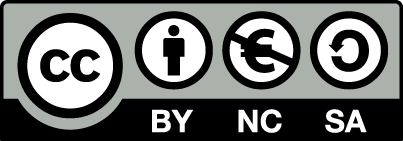 [1] http://creativecommons.org/licenses/by-nc-sa/4.0/ 
Ως Μη Εμπορική ορίζεται η χρήση:
που δεν περιλαμβάνει άμεσο ή έμμεσο οικονομικό όφελος από την χρήση του έργου, για το διανομέα του έργου και αδειοδόχο
που δεν περιλαμβάνει οικονομική συναλλαγή ως προϋπόθεση για τη χρήση ή πρόσβαση στο έργο
που δεν προσπορίζει στο διανομέα του έργου και αδειοδόχο έμμεσο οικονομικό όφελος (π.χ. διαφημίσεις) από την προβολή του έργου σε διαδικτυακό τόπο
Ο δικαιούχος μπορεί να παρέχει στον αδειοδόχο ξεχωριστή άδεια να χρησιμοποιεί το έργο για εμπορική χρήση, εφόσον αυτό του ζητηθεί.
Επεξήγηση όρων χρήσης έργων τρίτων
Δεν επιτρέπεται η επαναχρησιμοποίηση του έργου, παρά μόνο εάν ζητηθεί εκ νέου άδεια από το δημιουργό.
©
διαθέσιμο με άδεια CC-BY
Επιτρέπεται η επαναχρησιμοποίηση του έργου και η δημιουργία παραγώγων αυτού με απλή αναφορά του δημιουργού.
διαθέσιμο με άδεια CC-BY-SA
Επιτρέπεται η επαναχρησιμοποίηση του έργου με αναφορά του δημιουργού, και διάθεση του έργου ή του παράγωγου αυτού με την ίδια άδεια.
διαθέσιμο με άδεια CC-BY-ND
Επιτρέπεται η επαναχρησιμοποίηση του έργου με αναφορά του δημιουργού. 
Δεν επιτρέπεται η δημιουργία παραγώγων του έργου.
διαθέσιμο με άδεια CC-BY-NC
Επιτρέπεται η επαναχρησιμοποίηση του έργου με αναφορά του δημιουργού. 
Δεν επιτρέπεται η εμπορική χρήση του έργου.
Επιτρέπεται η επαναχρησιμοποίηση του έργου με αναφορά του δημιουργού
και διάθεση του έργου ή του παράγωγου αυτού με την ίδια άδεια.
Δεν επιτρέπεται η εμπορική χρήση του έργου.
διαθέσιμο με άδεια CC-BY-NC-SA
διαθέσιμο με άδεια CC-BY-NC-ND
Επιτρέπεται η επαναχρησιμοποίηση του έργου με αναφορά του δημιουργού.
Δεν επιτρέπεται η εμπορική χρήση του έργου και η δημιουργία παραγώγων του.
διαθέσιμο με άδεια 
CC0 Public Domain
Επιτρέπεται η επαναχρησιμοποίηση του έργου, η δημιουργία παραγώγων αυτού και η εμπορική του χρήση, χωρίς αναφορά του δημιουργού.
Επιτρέπεται η επαναχρησιμοποίηση του έργου, η δημιουργία παραγώγων αυτού και η εμπορική του χρήση, χωρίς αναφορά του δημιουργού.
διαθέσιμο ως κοινό κτήμα
χωρίς σήμανση
Συνήθως δεν επιτρέπεται η επαναχρησιμοποίηση του έργου.
63
Διατήρηση Σημειωμάτων
Οποιαδήποτε αναπαραγωγή ή διασκευή του υλικού θα πρέπει να συμπεριλαμβάνει:
το Σημείωμα Αναφοράς
το Σημείωμα Αδειοδότησης
τη δήλωση Διατήρησης Σημειωμάτων
το Σημείωμα Χρήσης Έργων Τρίτων (εφόσον υπάρχει)
μαζί με τους συνοδευόμενους υπερσυνδέσμους.
Χρηματοδότηση
Το παρόν εκπαιδευτικό υλικό έχει αναπτυχθεί στo πλαίσιo του εκπαιδευτικού έργου του διδάσκοντα.
Το έργο «Ανοικτά Ακαδημαϊκά Μαθήματα στο ΤΕΙ Αθήνας» έχει χρηματοδοτήσει μόνο την αναδιαμόρφωση του εκπαιδευτικού υλικού. 
Το έργο υλοποιείται στο πλαίσιο του Επιχειρησιακού Προγράμματος «Εκπαίδευση και Δια Βίου Μάθηση» και συγχρηματοδοτείται από την Ευρωπαϊκή Ένωση (Ευρωπαϊκό Κοινωνικό Ταμείο) και από εθνικούς πόρους.
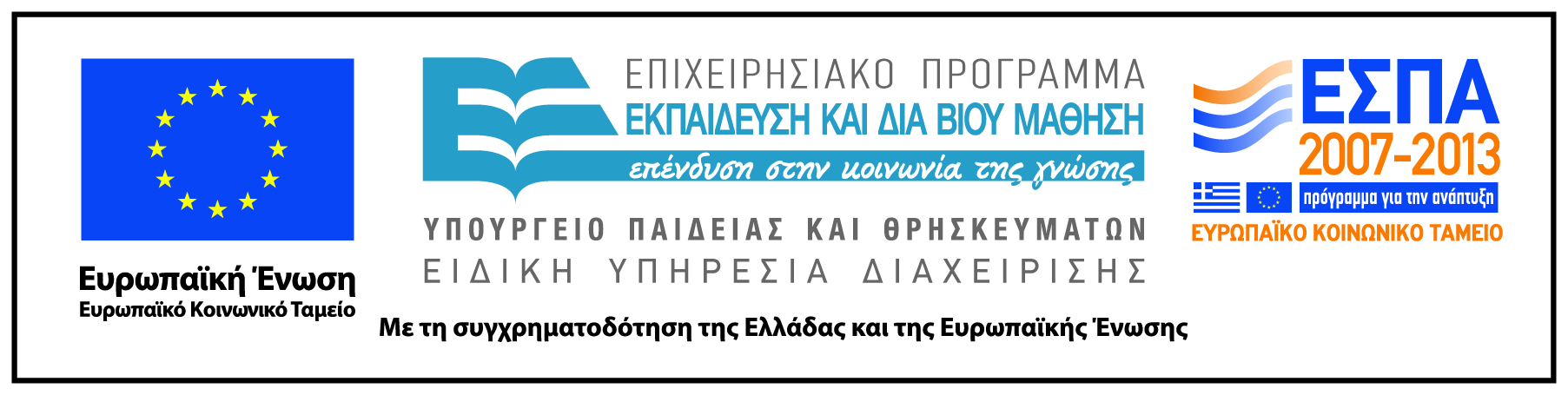